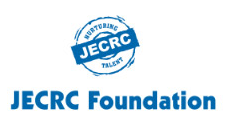 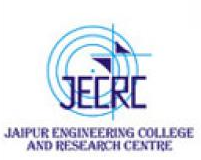 JAIPUR ENGINEERING COLLEGE AND RESEARCH CENTRE
Year & Sem –  II year, III sem
Subject – Object Oriented Programming
Unit – 4
Presented by –  Priya Gupta (AP, IT)
1
1
Priya Gupta(AP, IT) , JECRC, JAIPUR
VISION AND MISSION OF INSTITUTE
Vision: “ To become renowned Centre of outcome based learning and work towards academic, professional, cultural and social enrichments of the lives of individual and communities”

Mission:
1. Focus on evaluation of learning outcomes and motivate students to inculcate research aptitude by project based learning.
2. Identify areas of focus and provide platform to gain knowledge and solutions based on informed perception of Indian, regional and global needs.
3. Offer opportunities for interaction between academia and industry.
4. Develop human potential to its fullest extent so that intellectually capable and imaginatively gifted leaders can emerge in a range of professions.
2
1
Priya Gupta(AP, IT) , JECRC, JAIPUR
VISION AND MISSION OF DEPARTMENT
VISION
“The vision of our institute is to provide the professional and active learners to the IT challenging world. By providing the technical surroundings and scientific excellence environment, we serve as a valuable resource for industry and society.”

MISSION
To generate the adequate knowledge by promoting the extracurricular activities and technical education.
To provide the graduates best technology services to fulfill its commitment of technical and education of the highest quality.
To anticipate and meet the information technology needs of alumni, graduates, faculty and staff as they pursue their educational and professional goals
3
1
Priya Gupta(AP, IT) , JECRC, JAIPUR
Topics to be covered under UNIT 4

Constant data member and member function
static data member and member function
Polymorphism
Operator overloading
Dynamic binding and virtual function
4
Priya Gupta(AP, IT) , JECRC, JAIPUR
1
CONSTANT DATA MEMBER AND MEMBER FUNCTION
A const data member cannot be initialized at the time of declaration or within the member function definition

Syntax: 
const data_type constant_member_name;

Initialization:
class_name(): constant_member_name(value) 
{ 
}
Priya Gupta(AP, IT) , JECRC, JAIPUR
5
1
#include <iostream.h>
class Number
{
	private:
		const int x;
	public:
		//const initialization
		Number():x(36){}
		//print function
		void display()
		{cout<<"x="<<x<<endl;}
};

int main()
{
	Number NUM;
	NUM.display();
		return 0;
}
Priya Gupta(AP, IT) , JECRC, JAIPUR
6
1
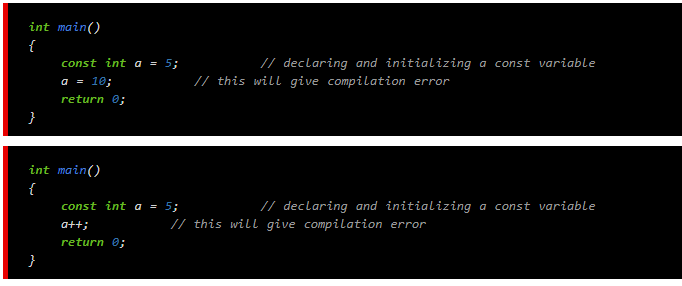 7
1
Priya Gupta(AP, IT) , JECRC, JAIPUR
Const Function Parameters and Return type
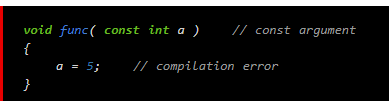 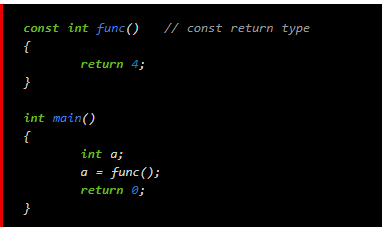 Priya Gupta(AP, IT) , JECRC, JAIPUR
8
1
Constant Objects of class
We can also make an object of class const. 
We make an object const by writing the const keyword at the beginning of the object declaration as shown below.
const A a(4);
We made the object a of class A const by writing the const keyword before the class name at the time of its declaration.
A const class object is initialized through the constructor.
NOTE:We cannot modify the data members of a const object.
9
1
Priya Gupta(AP, IT) , JECRC, JAIPUR
#include <iostream.h>
class A
{
	public:
		int x;
		A()
		{
			x = 0;
		}
};

int main()
{
	const A a;      // declaring const object 'a' of class 'A'
	a.x = 10;       // compilation error
	return 0;
}
10
1
Priya Gupta(AP, IT) , JECRC, JAIPUR
Constant Member Function of Class
A const member function cannot change the value of any data member of the class and cannot call any member function which is not constant.
To make any member function const, we add the const keyword after the list of the parameters after the function name.
When a function is declared as const, it can be called on any type of object, const object as well as non-const objects.
Whenever an object is declared as const, it needs to be initialized at the time of declaration. however, the object initialization while declaring is possible only with the help of constructors.
Priya Gupta(AP, IT) , JECRC, JAIPUR
11
1
class A
{
	public:
		int x;
		void func() const
		{
			x = 0;        // this will give compilation error
		}
};
Priya Gupta(AP, IT) , JECRC, JAIPUR
12
1
Enter Roll No: 200 Enter Marks Part1: 90 Part2: 80 Enter Sports Score: 80 Roll No: 200 Marks Obtained Part1: 90 Part2: 80 Sports Score is: 80 Total Score is: 250
The idea of const functions is not to allow them to modify the object on which they are called. 
It is recommended the practice to make as many functions const as possible so that accidental changes to objects are avoided.
Priya Gupta(AP, IT) , JECRC, JAIPUR
13
1
#include<iostream.h> 
  class Test 
{ 
    int value; 
public: 
    Test(int v = 0)
 	{
		value = v;
	} 
      
    // We get compiler error if we add a line like "value = 100;" 
    // in this function. 
    int getValue() const 
	{
		return value;
	}   
}; 
  int main() { 
    Test t(20); 
    cout<<t.getValue(); 
    return 0; 
}
Priya Gupta(AP, IT) , JECRC, JAIPUR
14
1
Static Data Member & Member Functions:
A data member in a class can be declared as static. A static data member has certain special characteristics. 
These are:
Only one copy of that member is created for the entire class and is shared by all the
objects of that class, so it is also called class data member.
It must be declared as private data member.
It can be accessed not only by the object name but also with the class name.
It is initialized to zero when the first object of its class is created.
class rectangle
{
	private:
		int length;
		int width;
		int area;
	static int count;
	public:
		void input()
			{ cin>>length;
			cin>>width;
			}
		void output()
			{ cout++;
			area=length*width;
			cout<< area of rectangle << count << “is = “<<area:
			}
};
void main()
{
	rectangle r1, r2, r3;
	r1.input();
	r1.output();
	r2.input();
	r2.output();
	r3.input();
	r3.output();
}
Static Member Function:
A member function in a class can be declared as static. A static member function has certain special characteristics. 
These are:
A static function can have access to only other static members.
A static member function can be accessed not only by the object name but also with the class name.
class rectangle
{
	private:
		int length;
		int width;
		int area;
	static int count;
	public:
		void input()
		{ cin>>length;
		cin>>width;
		}
void static fcount()
	{
		count++;
		cout>>count;
	}
void output()
	{ 
		cout++;
		area=length*width;
		cout<< area of rectangle << fcount() << “is = “<<area:
	}
};
void main()
{
	rectangle r1, r2, r3;
	r1.input();
	r1.output();
	r2.input();
	r2.output();
	r3.input();
	r3.output();
}
Polymorphism
The word polymorphism means having many forms. Typically, polymorphism occurs when there is a hierarchy of classes and they are related by inheritance.
C++ polymorphism means that a call to a member function will cause a different function to be executed depending on the type of object that invokes the function.
#include <iostream.h>
	class Shape {
		protected:
		int width, height;
	public:
		Shape( int a=0, int b=0)
	{
		width = a;
		height = b;
	}
		int area()
	{
		cout << "Parent class area :" <<endl;
		return 0;
	}
};
class Rectangle: public Shape{
		public:
		Rectangle( int a=0, int b=0):Shape(a, b) { }
			int area ()
		{
			cout << "Rectangle class area :" <<endl;
			return (width * height);
		}
	};
class Triangle: public Shape{
		public:
		Triangle( int a=0, int b=0):Shape(a, b) { }
		int area ()
		{
			cout << "Triangle class area :" <<endl;
			return (width * height / 2);
		}
	};
// Main function for the program
	int main( )
	{
		Shape * shape;
		Rectangle rec(10,7);
		Triangle tri(10,5);
// store the address of Rectangle
		shape = &rec;
// call rectangle area.
		shape->area();
// store the address of Triangle
		shape = &tri;
// call triangle area.
		shape->area();
		return 0;
	}
Virtual Function
A virtual function is a function in a base class that is declared using the keyword virtual. 
Defining in a base class a virtual function, with another version in a derived class, signals to the compiler that we don't want static linkage for this function.
What we do want is the selection of the function to be called at any given point in the program to be based on the kind of object for which it is called. This sort of operation is referred to as dynamic linkage, or late binding.
Pure Virtual Functions:
It's possible that you'd want to include a virtual function in a base class so that it may be redefined in a derived class to suit the objects of that class, but that there is no meaningful definition you could give for the function in the base class.
We can change the virtual function area in the base class to the following:
	class Shape {
		protected:
		int width, height;
	public:
	Shape( int a=0, int b=0)
		{
			width = a;
			height = b;
		}
// pure virtual function
	virtual int area() = 0;
};
The = 0 tells the compiler that the function has no body and above virtual function will be called
pure virtual function.
Operator Overloading
Overloading refers to multiple meanings of the same name or symbol.
 Name overloading =) overloaded function.
 Symbol overloading =) overloaded operator.
Operator
An operator is a symbol that tells the compiler to perform specific mathematical, logical manipulations, or some other special operation.
Example:
		arithmetic operator: + , 􀀀, , =
		logical operator: && and jj
		pointer operator: & and 
		memory management operator: new, delete[ ]
Operator overloading
Operator overloading refers to the multiple definitions of an operator.
Arithmetic operator such as + and = are already overloaded in C/C++ for different built-in types.
Example:
		2 / 3 // integer division; result is 0
		2.0 / 3.0 // floating-point division; result is 0.666667
For the same operator / , different algorithms are used to compute two types of divisions.
C++ allows most operators to be overloaded for user-defined types(classes).
The following operators can be overloaded:
new new[] delete delete[]
+ - * / % ^ &
| ~ ! = < > +=
-= *= /= %= ^= &= |=
>> << <<= >>= == != <=
>= && || ++ -- , ->*
-> () []
The following can not be overloaded:
.  	
.* 
::
?:
sizeof typeid
Why operator overloading?
Overloaded operators have appropriate meaning to user-defined types, so they can be used for these types.
e.g. to use operator + for adding two objects of a user-defined class.
An operator must be overloaded to be used on class objects.
However, there are two exceptions: operator = and operator &
Operator = and operator & are overloaded implicitly for every class, so they can be used for each class objects.
 operator = performs member wise copy of the data members.
 operator & returns the address of the object in memory.
Example:
		class C{
			public:
				C(): x(0), y(0) {}
				C(int xx, int yy): x(xx), y(yy) {}
			private:
				int x, y;
			};
		int main()
			{
				C c1, c2(5,6);
				C *ptr;
				c1 = c2;
				ptr = &c2;
			}
How to overload operators?
We can overload operators by writing special kinds of functions. These functions are called operator functions.
To overload operator @, the name of the operator function is operator@
These operator functions can be:
 class member functions, or
 stand-alone functions.
Overloading operator +
To overload operator + for class C so that we can add two C objects with the result being another C object.
We declare a method named operator+ in class C.
class C {
	public:
		C operator+( const C& ) const;
		...
		};
	C C::operator+( const C& c ) const {
// implementation of operator+
}
#include <iostream.h>
		class C{
		public:
	void print();
		C operator+( const C& ) const;
		C() : x(0), y(0) {}
		C(int xx, int yy) : x(xx), y(yy) {}
	private:
		int x, y;
	};
		void C::print() const 
	{
		cout << "x " << x << "y " << y << "\n";
	}
C C::operator+( const C& c ) const
	{
		C tmp( x + c.x, y + c.y );
		return tmp;
	}
int main()
	{
		C c1( 2, 3 );
		C c2( 3, 4 );
		C result = c1 + c2;
		result.print();
	}
Note:
 If we use a class member function to overload a binary operator, the member function has only one parameter.
 Similarly, if we use a class member function to
overload a unary operator, the member function
has no parameters.
Overloading unary operator !
#include <iostream.h>
	class C{
		public:
		void print() const;
		C operator!(); // unary operator; takes no argument
		C() : x(0), y(0) {}
		C(int xx, int yy) : x(xx), y(yy) {}
		private:
		int x;
		int y;
	};
void C::print() const {
	cout << "x " << x << "y " << y << "\n";
	}
C C::operator!(){
		C tmp( -x, -y );
		return tmp;
	}
int main(){
		C c1, c2( 2, 3 );
		c1 = !c2;
		c1.print();
		c2.print();
}